Тема проекта: «Создание условий для адаптации  детей – мигрантовв современной  российской школе»
Автор: Жумалиева Румиса Салмановна, 
                       педагог-психолог
                       МБОУ «Шелковская СОШ №1»
АКТУАЛЬНОСТЬ ПРОЕКТА
В последние годы, вследствие нестабильной геополитической и экономической ситуации в мире, наблюдается   значительный прирост мигрантов на территории России.  
По данным ФМС в 2016 году в  нашей стране  находится около 10 миллионов иностранных граждан.
В  последние годы количество детей-мигрантов в школах значительно увеличилось.     Таким образом, становится актуальной проблема обучения детей из семей трудовых мигрантов, беженцев, вынужденных
    переселенцев.
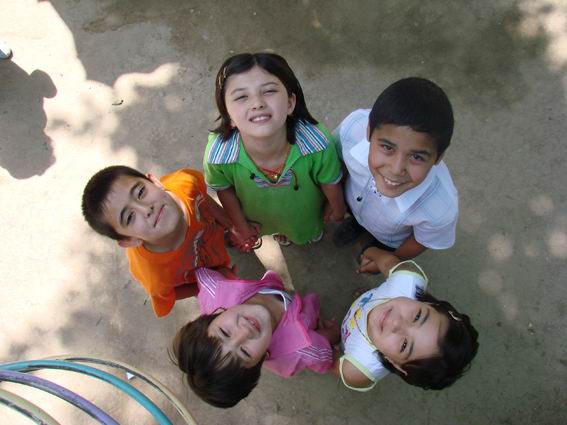 Федеральный  закон  № 273-ФЗ «Об образовании в Российской Федерации» ч. 2 ст. 78
«Иностранные  граждане обладают равными с гражданами РФ правами на получение дошкольного, начального общего, основного общего и среднего общего образования… на общедоступной и бесплатной основе».
проблемы   обучения детей-мигрантов:
разница в уровне знаний и программ;
слабое владение русским языком;
 трудности адаптации детей-мигрантов в современной российской школе в связи с разницей в национальных (религиозных) традициях.
Цель  проекта
создание условий для успешного обучения и интеграции детей-мигрантов  в новой социальной среде.
Задачи проекта:
1. Способствовать  успешному обучению детей-мигрантов в современной школе  в первую очередь  через овладение русским языком.
2. Использовать школьную среду, как средство социально-психологической адаптации детей-мигрантов  в обществе.
3.Проводить информационно-разъяснительную работу с родителями.
Содержание проекта.
Первый этап: выявить уровень владения ребенком русским языком
Важно знать,  владеет ли ребенок русским устным и русским письменным,  насколько велик его словарный запас,  есть ли теоретические  знания русского  языка и  возможно ли обучать ребенка учебным предметам на русском? Хватит ли его знаний для успешного обучения?
контрольные работы
Беседа на определенную тему:  «Моя семья», «Моя страна» и т.п.
Составление рассказа по серии сюжетных картинок.
Чтение текста на русском языке и  беседа по данному тексту     
    для выявления уровня 
    понимания прочитанного.
Списывание текста.
Диктант.
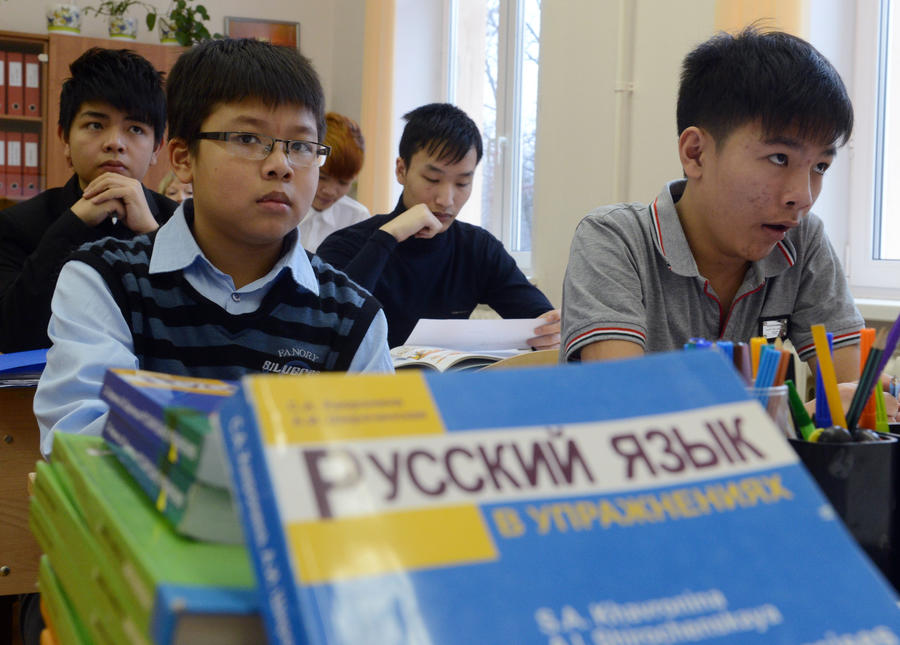 Второй этап: изучение русского языка .
Изучение языка происходит при  помощи учителя, который составляет индивидуальную программу обучения.
 Для детей-мигрантов необходимо , чтобы педагог владел методикой преподавания русского языка  как иностранного, что является принципиальным отличием.
 Все задания подбираются с учетом возрастных и психологических особенностей ребенка.
Третий этап:   просветительская   работа с родителями.
Родители  детей-мигрантов  зачастую не имеют представления о современной российской системе образования.
Родители  имеют право выбрать семейную форму  обучения с углубленным изучением русского языка или очную форму обучения.
Четвертый этап: интеграция ребенка-мигранта в новую для него  среду.
Этот этап происходит одновременно с  изучением  языка. 

Интеграция   предполагает изучение местной культуры и традиций.
Предполагаемый результат
успешная  социализация детей-мигрантов, которая выражается в усвоении русского языка, освоении жизненного пространства.
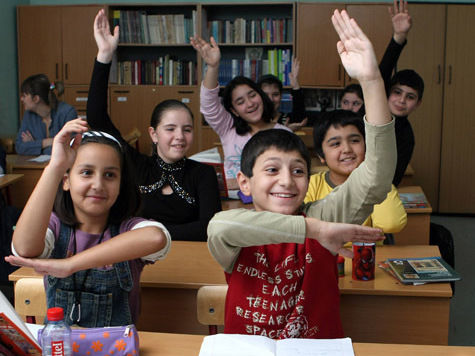 Выводы и рекомендации проекта.
Проблема обучения детей-мигрантов остра и актуальна в настоящее время.
Невозможно успешное обучение  детей-мигрантов без знания государственного языка – русского.
Методика  преподавания русского языка  как иностранного должна стать основной  в  обучении  детей – мигрантов
Неотъемлемой частью адаптации и интеграции детей – мигрантов в  российскую среду является знакомство и изучение местных культурных традиций.
Проведение  просветительскую работу среди родителей данной категории учащихся.
Список литературы и использованных  интернет-ресурсов
1. http://пирс100.рф/info/statistika-migrantov-v-rossii-na-2016-god/
2.https://мвд.рф/upload/site1/document_news/temp/__1485768553_7322/12-2016.pdf
3.https://мвд.рф/Deljatelnost/statistics/migracionnaya/item/9266550/
4. http://www.menobr.ru/article/58636-qqe-15-m5-priem-v-shkolu-detey-inostrantsev
5. http://www.russia.edu.ru/edu/inostr/kto/
6. http://wiki.ru/sites/pedagogika/id-articles-474241.html
7. https://ru.wikipedia.org/wiki/Носитель_языка